Sistemas Embarcados
Por que Sistemas Embarcados?
Eficiência
Baixo Consumo de Recursos
Limitação Física
Tolerância a erros
Conceito de Sistema Embarcado
Um Sistema Embarcado (ou embutido) é a combinação de componentes de hardware e software, que usa interfaces de entrada e saída específicas e dedicadas, e que realiza uma função específica.
História
O 1ª Sistema Embarcado reconhecido foi o Apollo Guidance Computer desenvolvido por Charles Draper em 1968.
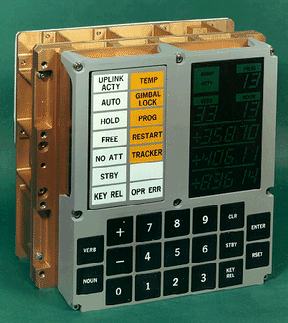 História
A produção em massa desses sistemas veio com o computador guia do míssil LGM-30, onde foi a primeira vez que se usou circuitos integrados.
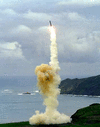 História
Em meados da década de 80, com evolução da microeletrônica pode-se juntar vários componentes num único chip o que ficou conhecido por microcontrolador.
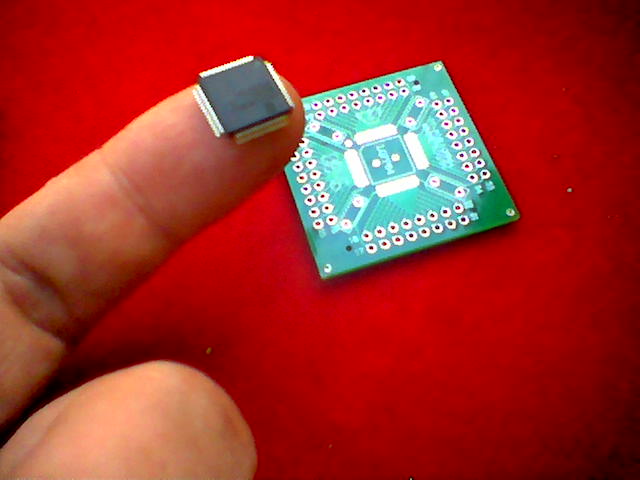